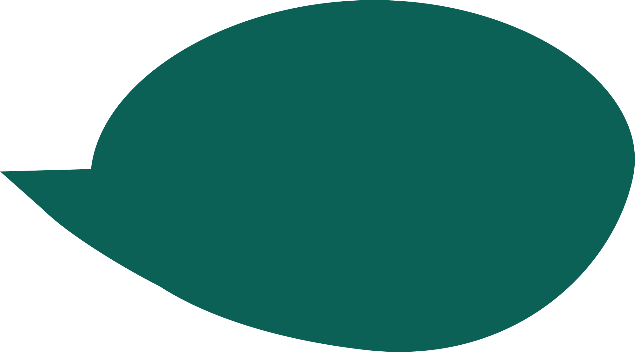 SRHR
SMC Learning Network 
13 februari 2024
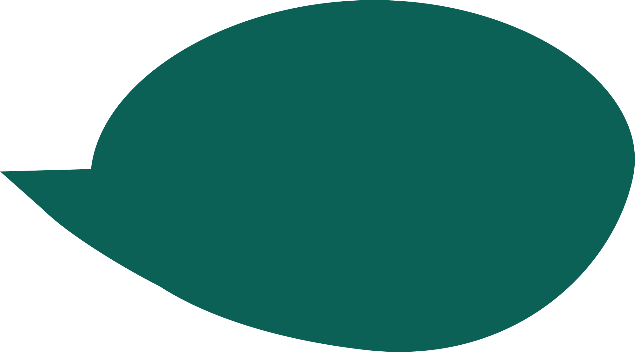 !
Lärandemål:


Få ökad förståelse för möjligheter och utmaningar inom SRHR-temat
Få bredare förståelse för SMR-nätverkets roll inom SRHR-temat
Få nya verktyg och idéer om hur SRHR-temat kan inkluderas i olika typer av projekt och program.
Varför tema SRHR?
Agenda 2030
Varför tema SRHR?
Agenda 2030
Vår policy
Varför tema SRHR?
Agenda 2030
Dialogfråga med Sida
SMR:s policy
Varför tema SRHR?
Agenda 2030
Dialogfråga med Sida
Religiösa aktörers särskilda roll
SMR:s policy
Varför tema SRHR?
Känslig fråga (?)
Agenda 2030
Dialogfråga med Sida
Religiösa aktörers särskilda roll
SMR:s policy
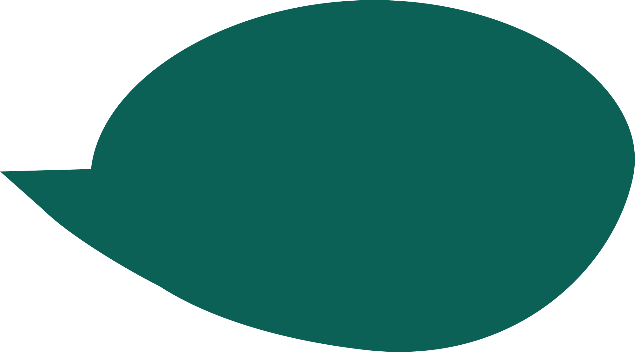 Grupp-diskussion
15 min
Frågor:

Vad jobbar din organisation och partner med inom SRHR?
Vilka teman och målgrupper? 
Vilka resultat har ni sett? 

Välj ett exempel med SMR-finansiering att dela i storgrupp.
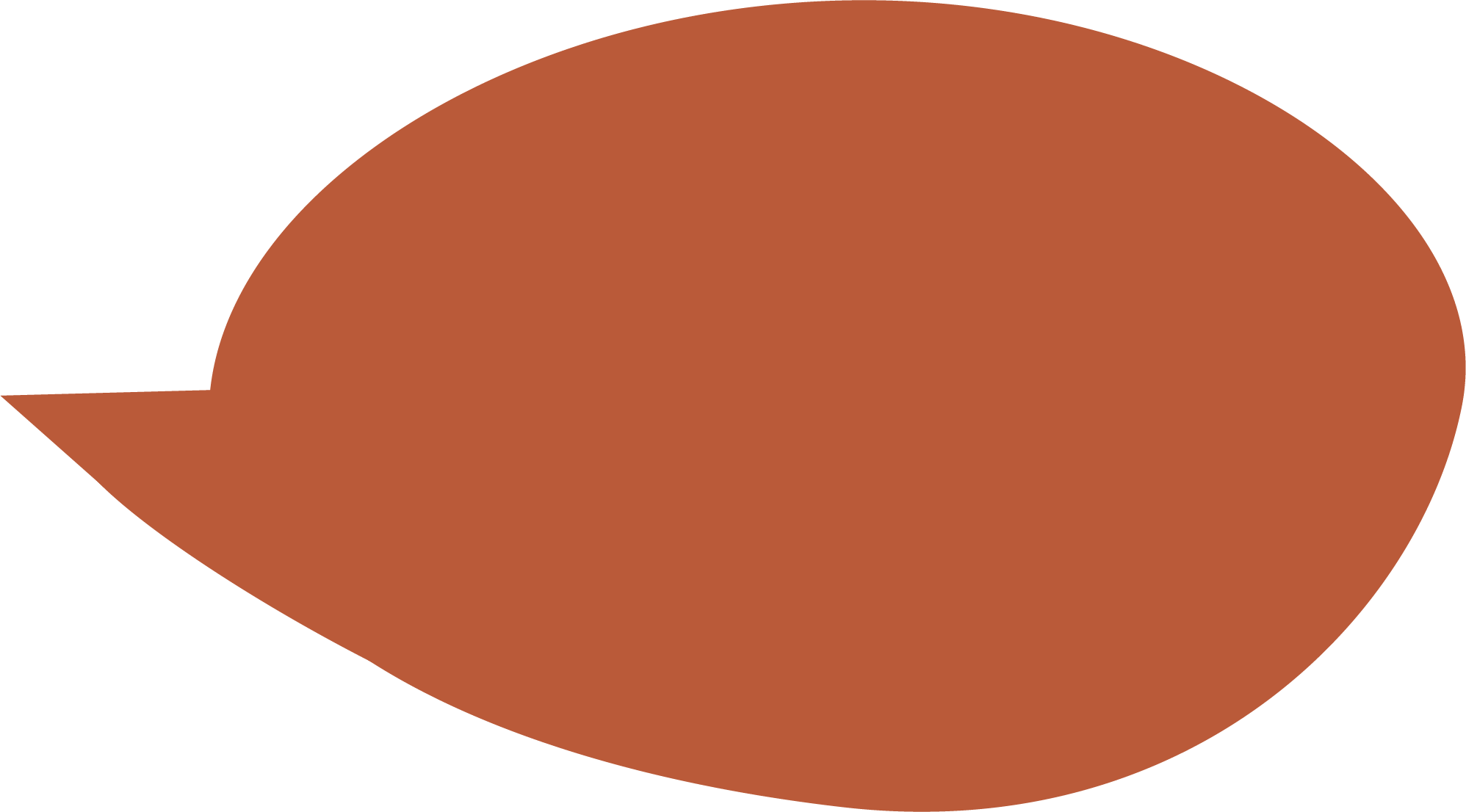 Positiv och negativ frihet
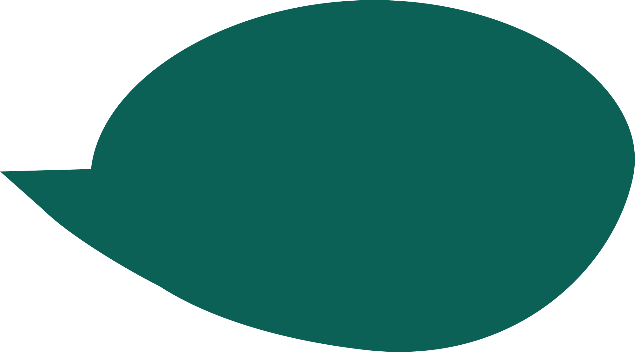 Individuell reflektion 
10 min
Uppgift:

Använd Guttmacher-Lancet definitionen och delmålen i Agenda 2030. 
Markera ”NF” för negativ frihet, och ”PF” för positiv frihet. 

Vad väcker övningen för tankar hos dig?
Fika!
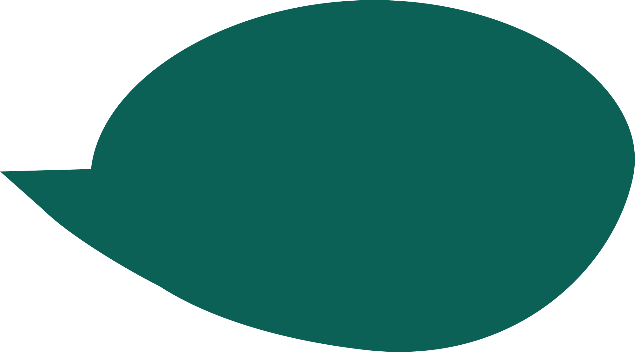 Grupp-diskussion
20 min
Frågor:


Varför är religiösa aktörers roll inom SRHR betydelsefull? 
Vilka möjligheter och risker finns? 
Finns konkreta exempel eller lärdomar från er eller partners verksamhet? Och/ eller samtal ni haft med partners? 

Välj ett exempel att dela i storgrupp.
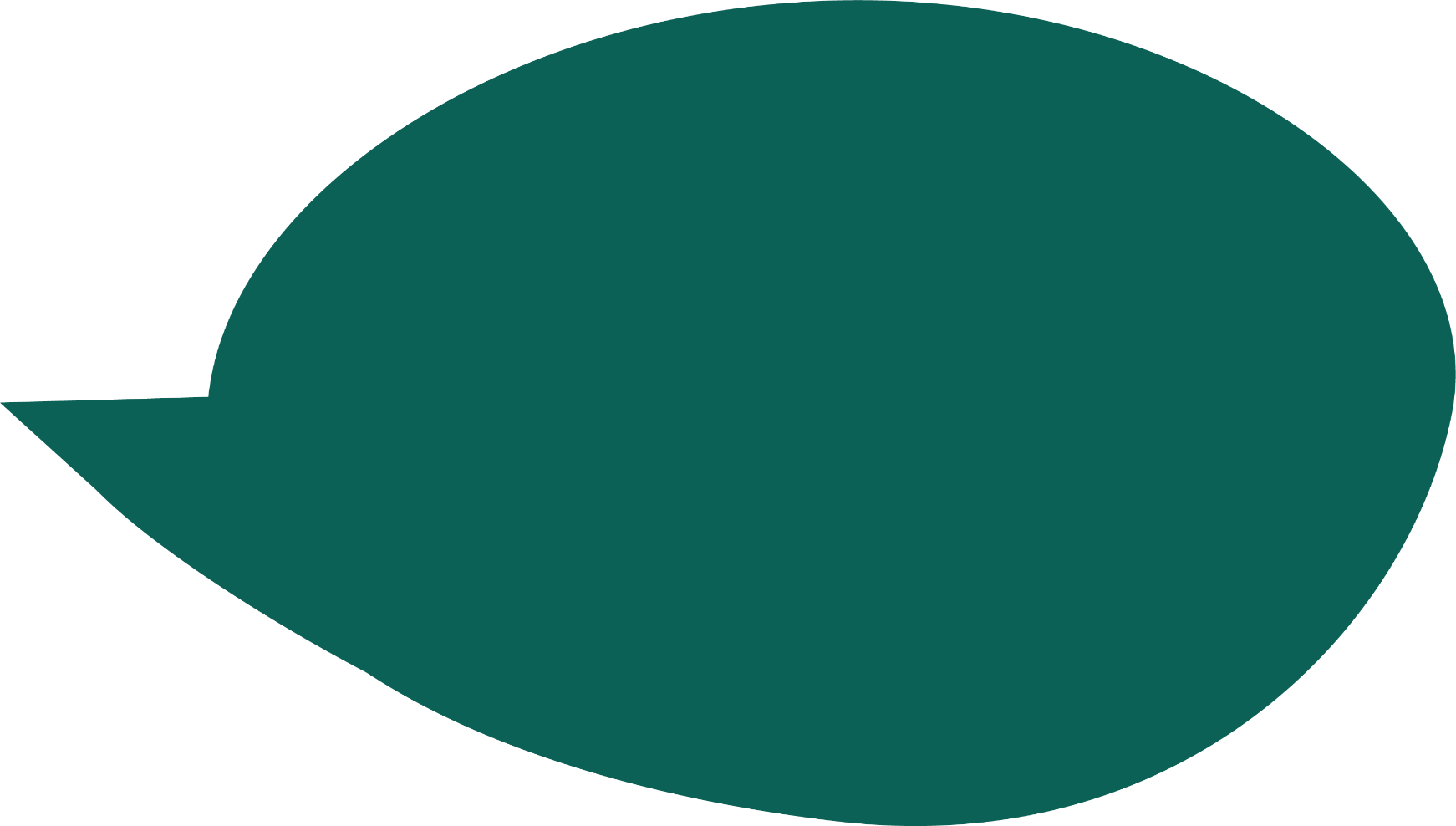 Actions!
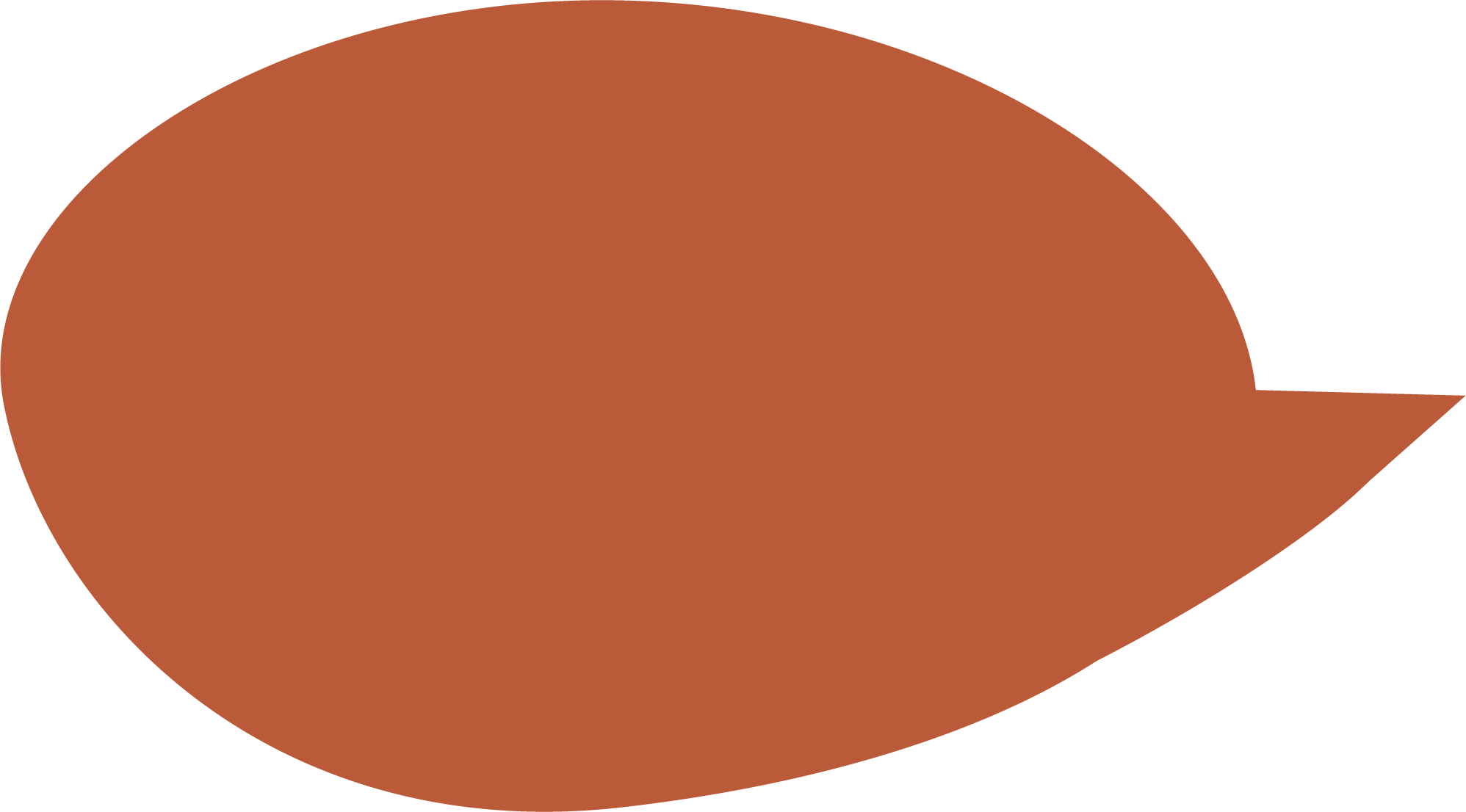 Summering av SRHR-passet
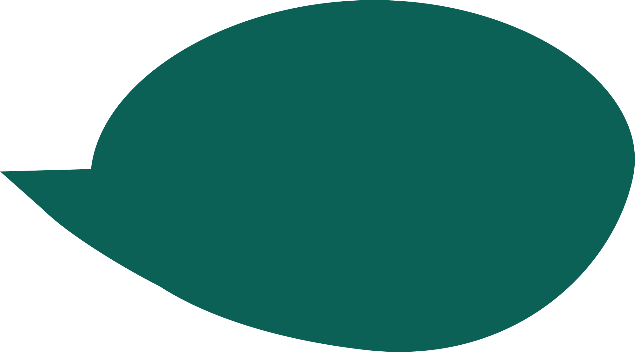 !
Lärandemål:


Få ökad förståelse för möjligheter och utmaningar inom SRHR-temat
Få bredare förståelse för SMR-nätverkets roll inom SRHR-temat
Få nya verktyg och idéer om hur SRHR-temat kan inkluderas i olika typer av projekt och program.
Tack för idag!